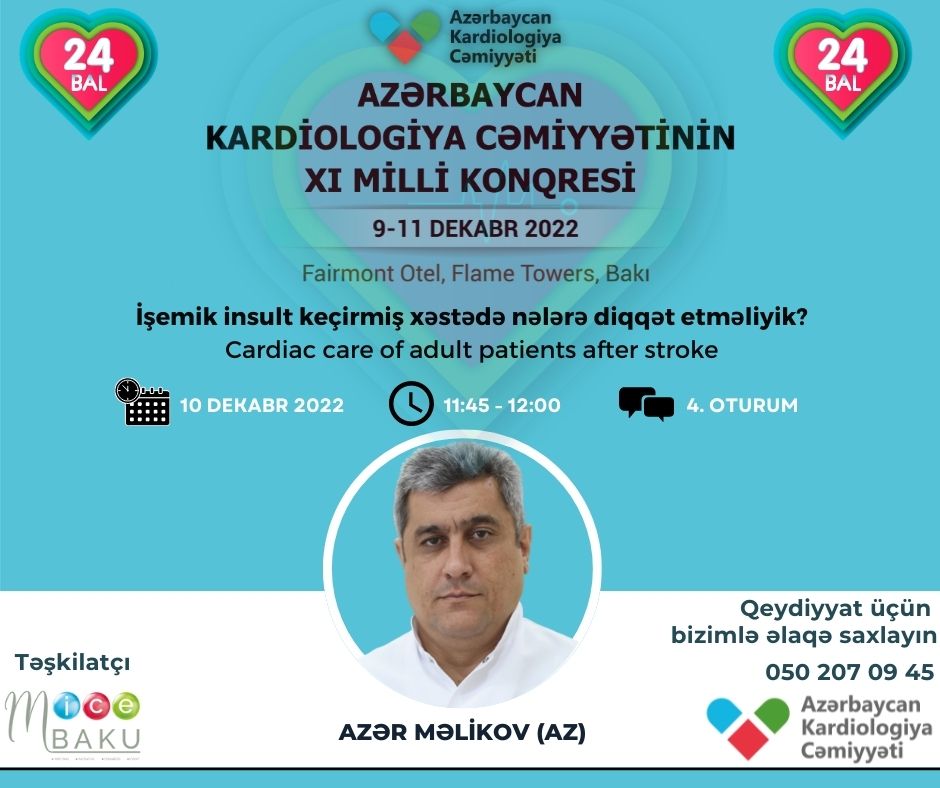 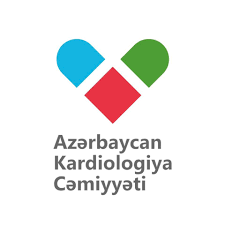 ÜST-nın məlumatına əsasən  hər il  dünya  əhalısının  6.7 milyon nəfəri   insultdan dünyasını  dəyışır. 55-60 yaşlılar arasında əlillərin  1/3 –i  məhz  insultlu   xəstələrin  payına düşür
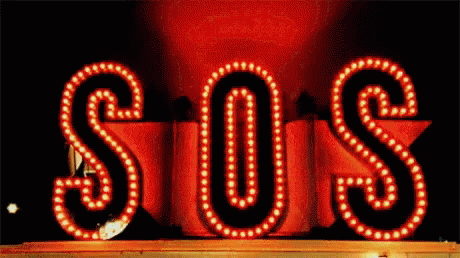 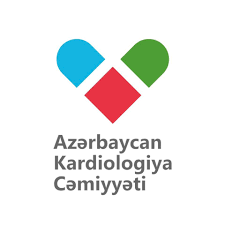 Dünya ölkələri  arasında İnsultdan ölüm göstəriciləri
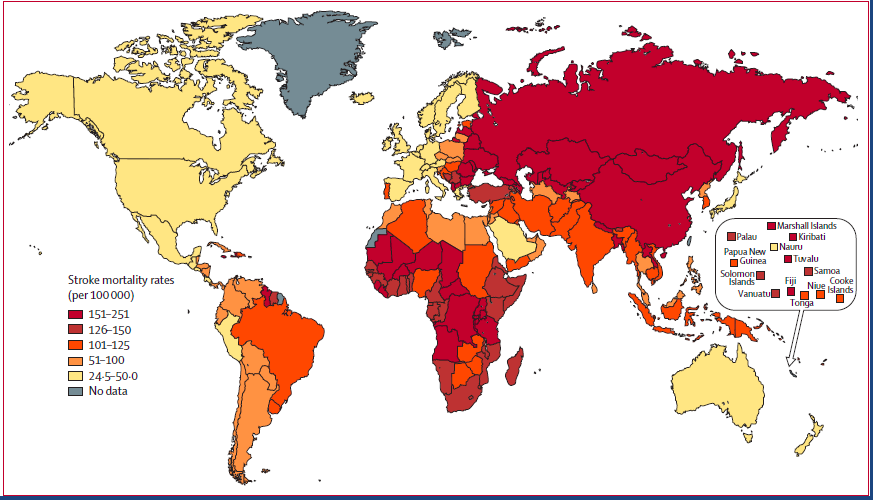 ●  Johnston et  al. Lancet  Neurology 2009
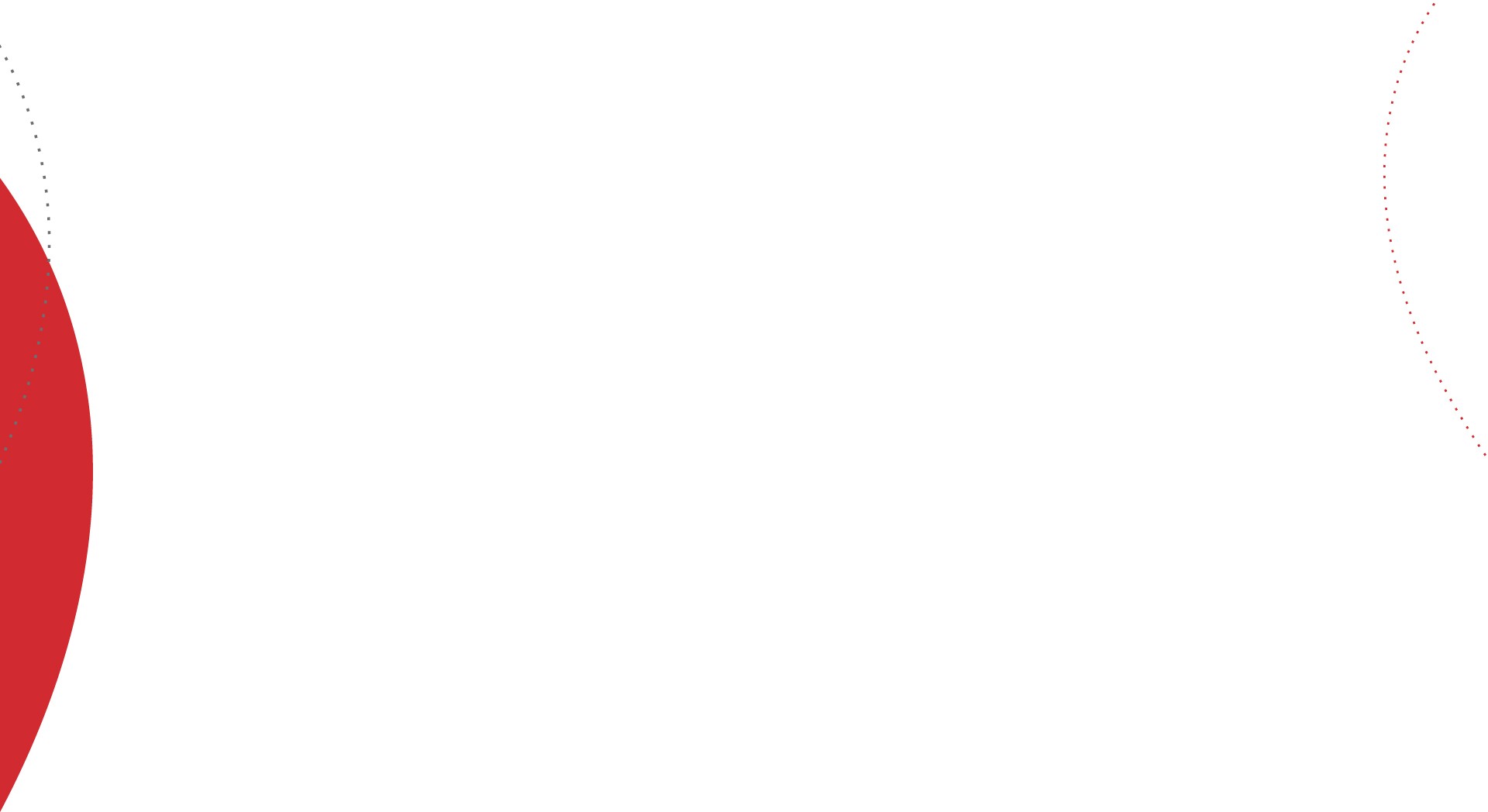 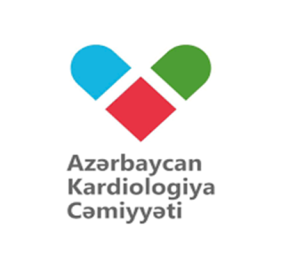 GİRİŞ
İnsultun müalicəsi xəstəxanada başlayır və cəmiyyətdə davam edir
İlkin tibbi xidmət  bu uzunmüddətli qayğının əsasını  təmin edir
Belə xəstələrə NƏZARƏT kompleks olmalıdır
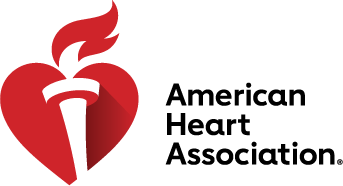 Şəkil 1. İşemik insultun yarımtiplərinin  konseptual təqdimatı
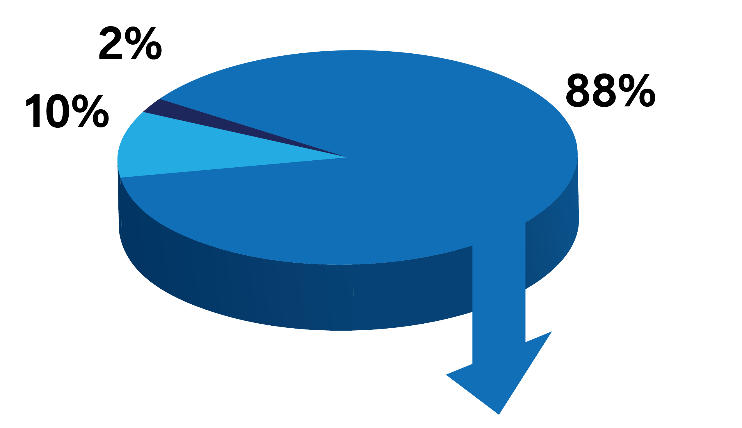 Intraserebral Hemorragik
Subaraxnoidal qanaxma
Işemik İnsult
Lakunar (Əksərən kiçik damar xəstəlıyınə aiddir)
Qeyri - Lakunar
Kardioembolik
Kriptogenik
Embolik
böyük arteriyalar
Qeyri embolik
Digər
İnsult
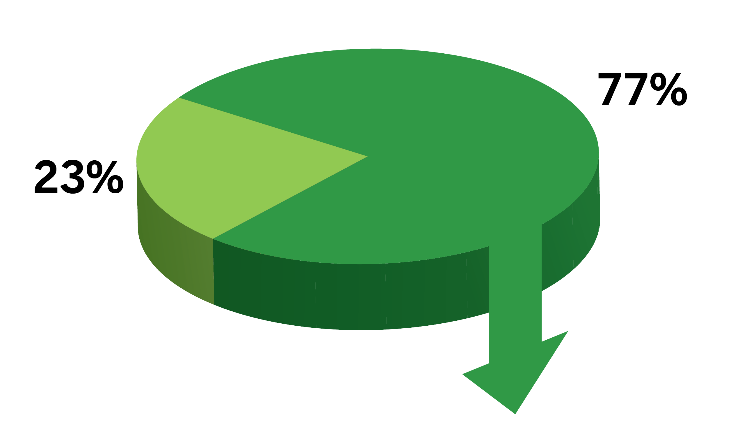 Işemik insult
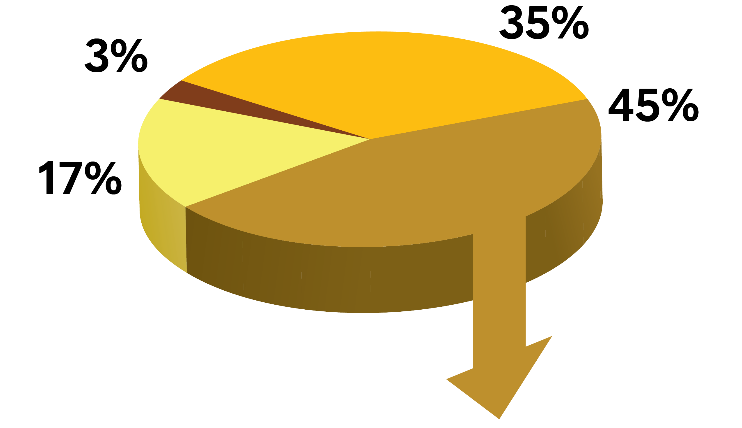 Qeyrı-Lakunar  İnsult
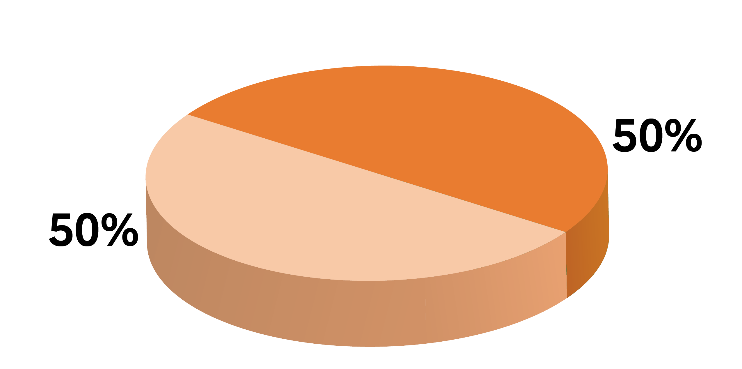 Kriptogenik  İnsult
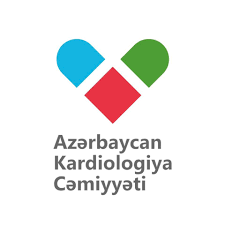 Abbreviations: ESUS indicates embolic stroke of undetermined source; and non-ESUS, non-embolic stroke of undetermined source.
5
Insult hər yaşda ola bilər, amma Risk faktorları xüsusi əhəmiyyətlidir
●  Risk faktorları
●  Nəzarət edilə bilməyən  
        Risk faktorları
● Nəzarət edilə bilən Risk faktorları
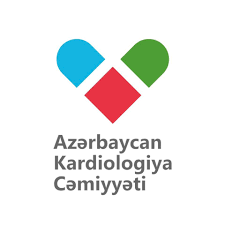 AKC-nin  XI Milli Konqresi   10-11 dekabr 2022
● Nəzarət edilə bilən Risk faktorları
●Yüksək arterial təzyiq. AT -in 140/90 mm c st –dan çox  olması baş beyni qidalandıran arteriyaların zədələnmə    səbəbi ola bilər
● Ateroskleroza bağlı ürək xəstəlikləri həm insultun RF-na həm   
   də insultdan sonrakı ölüm riskini artırır
● Şəkərli diabet
● Siqaret çəkənlərdə insult riskini 2 dəfə artırır
● Oral kontraseptivlər
● Tranzitor işemiya həmləsi (TİH) insult riskini 10 dəfə artırır  
   TİH-də bəzən mikroinsult da deyilir ki, burada simptomlar  
   qısamüddətlı olur
● Eritrositlərin miqdarının çoxluğu
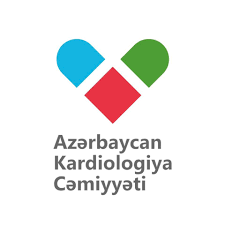 AKC-nin  XI Milli Konqresi   10-11 dekabr 2022
● Nəzarət edilə bilən Risk faktorları
●Ateroskleroza səbəb olan lipid mübadilə pozğunluqları
● Hipodinamiya
● Piylənmə
● Çoxlu alkoqol qəbulu
● Narkotiklər
● Ürək ritm pozğunluqları, əsasən də səyriyici aritmiya
● Ürəyin qapaq xəstəliklərı
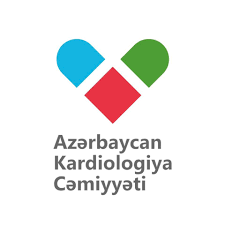 AKC-nin  XI Milli Konqresi   10-11 dekabr 2022
● Nəzarət edilə bilinməyənən Risk faktorları
● YAŞ. 55 yaşdan yuxarı, hər 10 ilə insultun riski 2 dəfə artır
● Qara dərililərdə insult riski yüksək olur
● İnsult kişilərdə daha çox olsada , insultdan qadınlar daha
   çox dünyasını dəyışır
● Bir dəfə insult keçirənlərdə təkrar insult ehtimalı 10 dəfə
   yüksək olur.
● Genetika
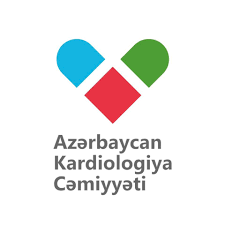 AKC-nin  XI Milli Konqresi   10-11 dekabr 2022
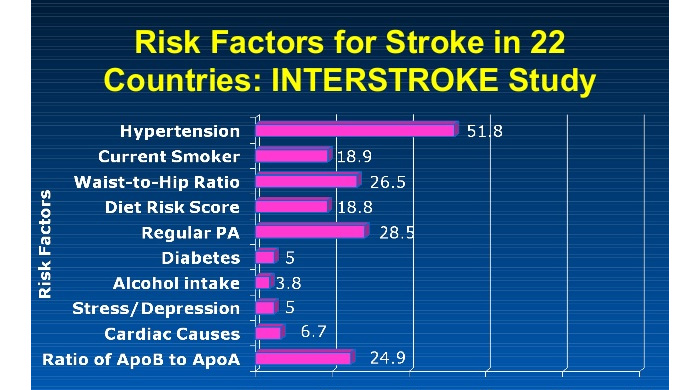 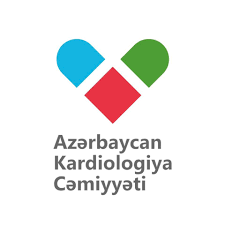 AKC-nin  XI Milli Konqresi   10-11 dekabr 2022
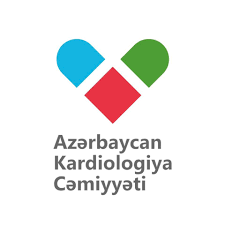 Isveçdə25-84 yaşlı  137000 insanı əhatə edən 
AMORİS  (Apolipoproteinlə əlaqəli ölüm riski)   tədqiqatında    apoB/apoA1      göstəricisi ilə aterosklerotik ürək damar xəstəlikləri və insult  arasında əlaqənı aydınlaşdırmaq üçün aparılıb.
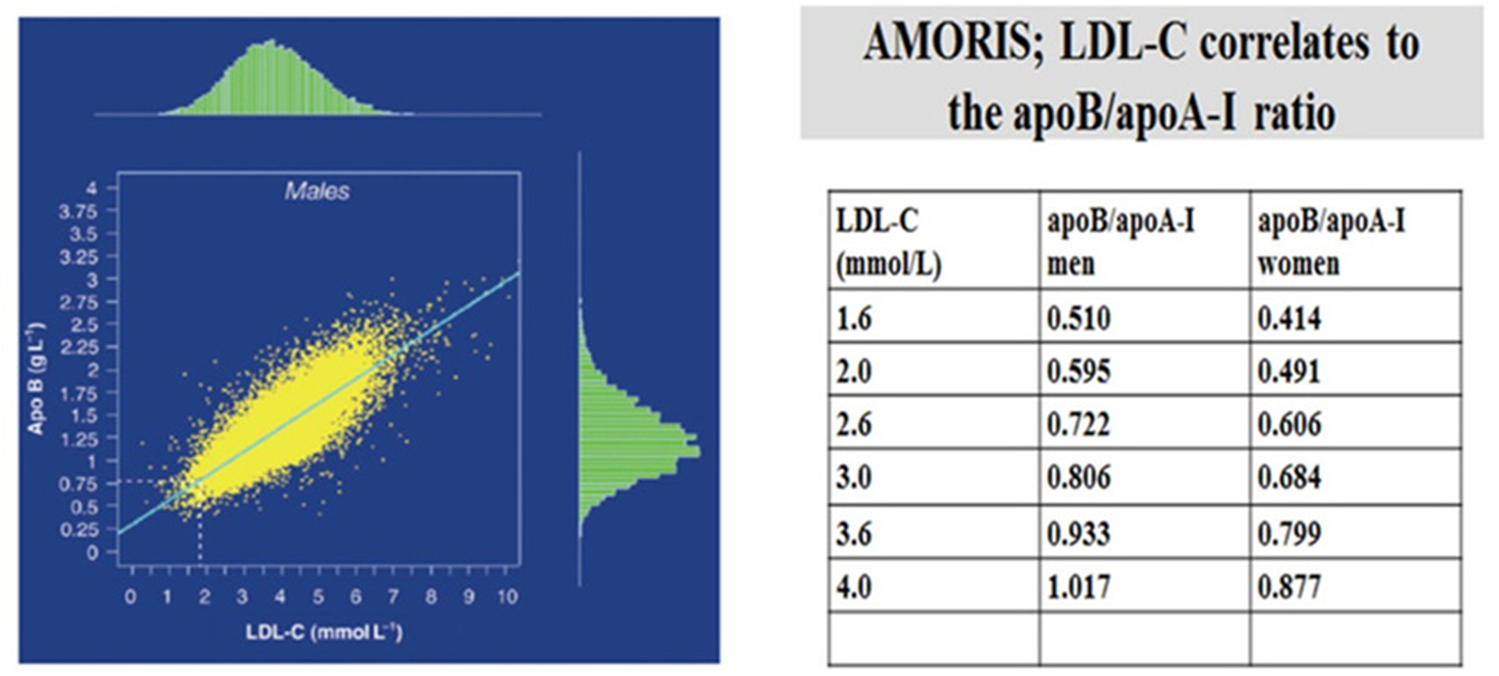 AKC-nin  XI Milli Konqresi   10-11 dekabr 2022
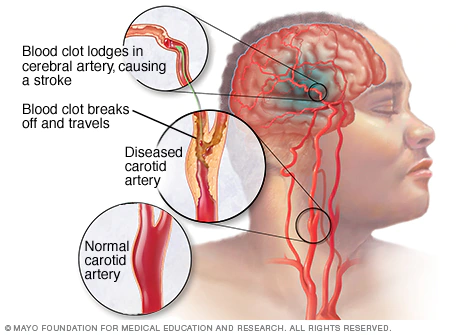 Apolipoproteinlə əlaqəli Ölüm Riski (AMORIS) sınaqının təhlilini aparan tədqiqatçılar apoB/apoA-1 nisbəti ilə insult riski  arasında əlaqə tapdılar. Müşahidələr göstərib ki, insult riskini və apoB/apoA-1 nisbətinin artan dəyərlərini miokard infarktı və digər işemik hadisələr riski ilə eyni şəkildə əlaqələndirir.
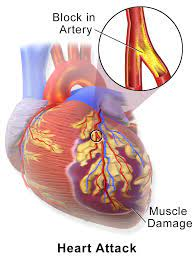 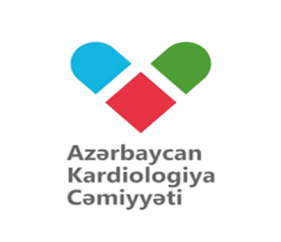 AKC-nin  XI Milli Konqresi   10-11 dekabr 2022
Diagnostika: İnsultun profilaktikası üçün test və müayinələr
EKQ
Səyriyici aritmiyanın skrininqi üçün
Digər aritmiyaları aşkar etmək üçün
Miokard infarktını dəqıqləşdirmək üçün
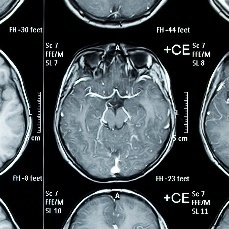 Intrakranial Arterial görüntüləmə Stenoz və disseksiyaları müayinə etmək  üçün.
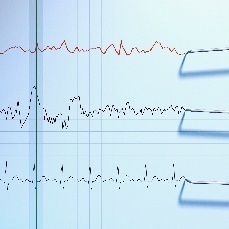 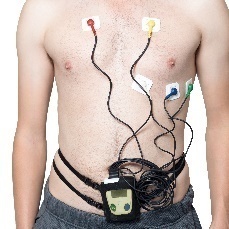 Ritm Monitorini
Səyriyici aritmiyanın monitorinqi üçün EKQ-nin Holerindən istifadə
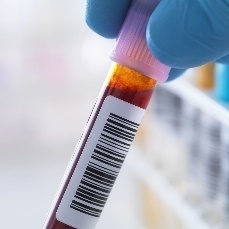 Qan Testlərı
Risk faktorlarını dəyərləndirmək üçün
Kriptogen insult testləri
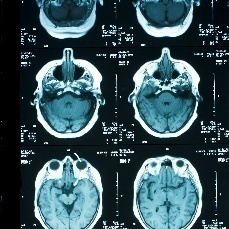 KT  və ya MRT ilə baş beynin m-si Simptomların işemik səbəblərini təstiqləmək üçün, Trombolizistən sonra diaqnozu təstıqləmək üçün
Exokardioqrafiya
  Serebral emboliya üçün ürək və aortada olan mənbələri aşkar etmək
   Transtorakal və transezofagial exokardioqrafiya vasitəsilə ürəkdaxili tromları, şişləri  aşkarlamaq və klapanları dəyərləndiırmək
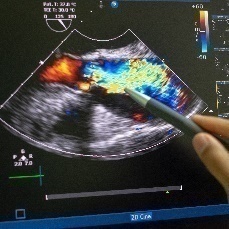 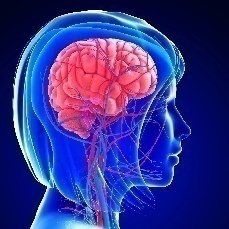 Servikal Karotid Görüntüləmə
 Stenoz, disseksiya və s. skrininqi üçün
 Karotid ultrasəs m-si, KT-anjio  və MRT
ultrasonography, CTA), or magnetic CT CTA), or magnetic resonance RA) is recommended to screen for stenosis.4arotid ultrasonography, CT angiography (CTA), or magnetic resonance
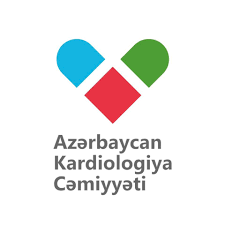 Abbreviations: CT, indicates computed tomography; ; CTA, computerized tomography angiography; MRA, magnetic resonance angiography; MRI, magnetic resonance imaging; and TEE, transesophangiography (MRA) is recommended to screen for stenosis.4onstageal echocardiography.
13
AHA- İNSULTUN İKİNCİli PROFİLAKTİKASI  ÜÇÜN 2021-ci  il    SINIF 1                                  TÖVSİYƏLƏRİNİN   XÜLASƏSİ
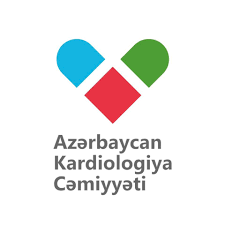 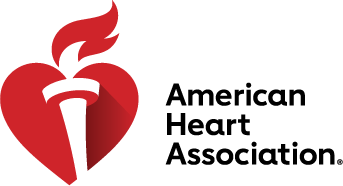 AKC-nin  XI Milli Konqresi   10-11 dekabr 2022
AHA- İNSULTUN İKİNCİli PROFİLAKTİKASI  ÜÇÜN 2021-ci  il    SINIF 1                                  TÖVSİYƏLƏRİNİN   XÜLASƏSİ
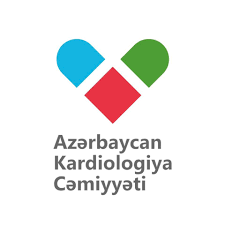 AKC-nin  XI Milli Konqresi   10-11 dekabr 2022
AHA- İNSULTUN İKİNCİli PROFİLAKTİKASI  ÜÇÜN 2021-ci  il    SINIF 1                          ƏLAVƏ  TÖVSİYƏLƏRİNİN   XÜLASƏSİ
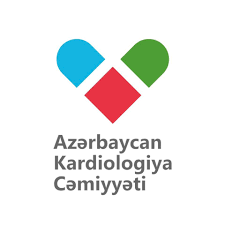 AKC-nin  XI Milli Konqresi   10-11 dekabr 2022
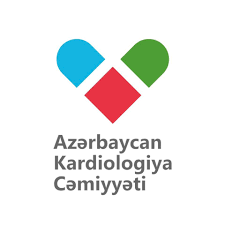 AKC-nin  XI Milli Konqresi   10-11 dekabr 2022
AHA- İNSULTUN İKİNCİli PROFİLAKTİKASI  ÜÇÜN 2021-ci  il    SINIF 1                                  TÖVSİYƏLƏRİNİN   XÜLASƏSİ
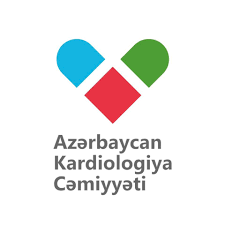 AKC-nin  XI Milli Konqresi   10-11 dekabr 2022
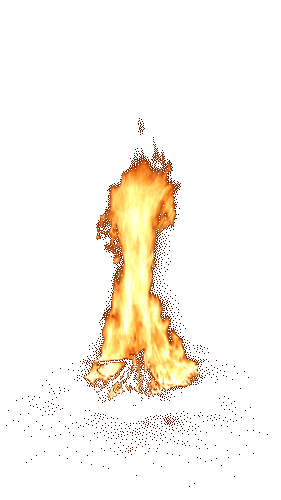 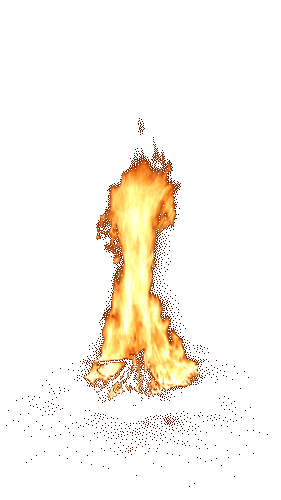 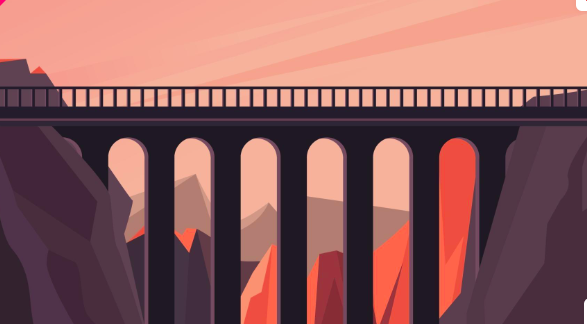 İnsult və qanaxma riskini düzgün  dəyərləndirmək üçün
2 od arasında  veriləcək düzgün  Həkim qərarı
İnsult riskini ilkin dəyərləndirmək üçün CHA2DS2-VASc indeksindən istifadə olunur
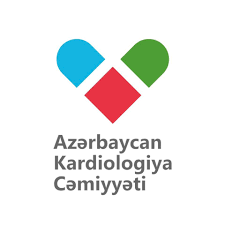 AKC-nin  XI Milli Konqresi   10-11 dekabr 2022
CHA2DS2-VASc şkalası üzrə müalicə tövsiyələrı
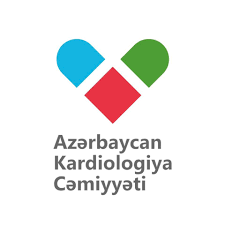 AKC-nin  XI Milli Konqresi   10-11 dekabr 2022
ANTIKOAQULYANT  TERAPIYASINA  BAŞLAMAZDAN  ƏVVƏL  QANAXMA  RİSKİNİN  DƏYƏRLƏNDİRİLMƏSİ
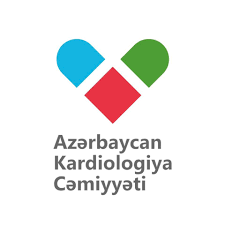 Indeks  ≥ 3  olması istənilən antitrombositik preparatın 
 qəbulunda ehtiyatlı olmağ tövsiyə edilir
Antitrombotik tədavi üzrə tövsiyələr
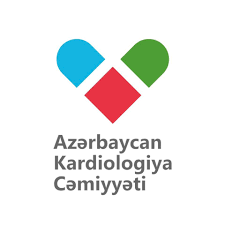 Abbreviations:  DAPT indicates dual antiplatelet therapy; ICH, Intracranial  hemorrhage; NIHSS, National Institutes of Health Stroke Scale; and TIA, transient ischemic attack.
23
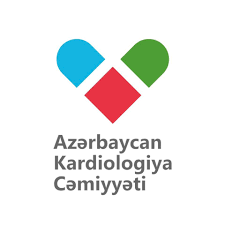 NƏTİCƏ
İnsult   bir çox səbəbləri, nəticələri və müalicəsi olan mürəkkəb bir xəstəlikdir

Bütün insult xəstələrinin yüksək keyfiyyətli təxirəsalınmaz  yardıma  ehtiyacı var

Yeni ehtiyacları idarə edin
Təkrarlanmanın qarşısını almaq
Fəsadların aradan qaldırılması
Həyat keyfiyyətini optimallaşdırın
Ehtiyac yarandıqda mütəxəssislərə operativ çıxışı asanlaşdırın
24
27
AKC-nin  XI Milli Konqresi   10-11 dekabr 2022
Diqqətinizə görə minnətdaram
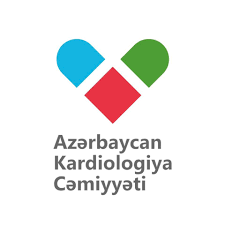 AKC-nin  XI Milli Konqresi   10-11 dekabr 2022